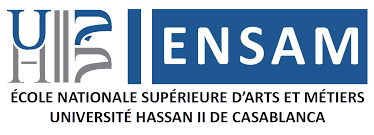 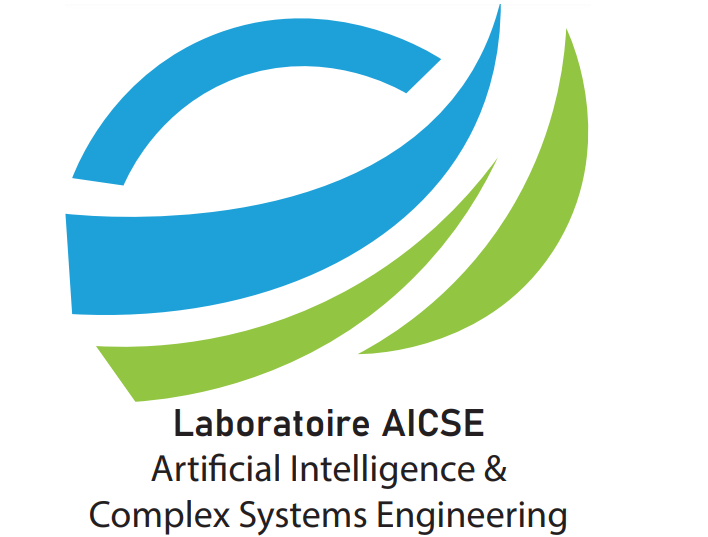 TITLE
First Name Last Name1, First Name Last Name2, and First Name Last Name1*
1. Affiliation (10)
2. Affiliation (10)
* email (10)
ABSTRACT:
BACKGROUND & OBJECTIF
.
METHOD
RESULT AND DISCUSSION
CONCLUSION
REFERENCES
1st Edition of the Symposium AICOSE'24, XX Mai  2024  
 (ENSAM Casablanca, MAROC)